Các câu hỏi để hỏi bác sĩ
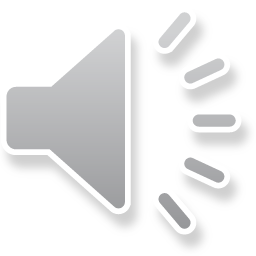 Khi chẩn đoán bị ung thư, quý vị hãy cộng t á c chặt chẽ  với bác sĩ và các chuyên viên săn sóc y tế khác
Trong mối tương quan n à y, để được săn sóc tốt nhất, quý vị có quyền:

 Nêu câu hỏi.
Được cho biết cụ thể và chi tiết săn sóc này.
Lựa chọn điều trị từ các khả năng sẵn có.

Quan trọng là nêu câu hỏi, nhất là khi quý vị không chắc hay không 
rõ và cảm thấy cần thêm thông tin. Khuyến khích gia đình mình làm 
tương tự. Tìm kiếm thật nhiều thông tin quý vị thấy cần. Muốn liên 
quan nhiều hay ít đến việc quyết định điều trị cho mình là tùy quý vị. 
Điều này có thể thay đổi sau, nên hãy nhớ báo bác sĩ biết mình thích như thế nào.
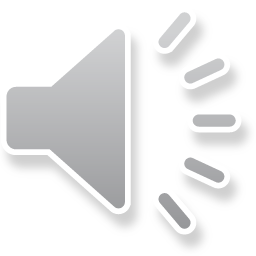 Điều trị của riêng mình
Để có lợi nhiều nhất từ các lần đến bác sĩ, quý vị có lẽ xem xét:

Yêu cầu một cuộc hẹn lâu hơn nếu có nhiều vấn đề bàn thảo.

Chuẩn bị trước câu hỏi.

Nhờ một người bạn hay người thân để giúp đỡ, hoặc ghi lại 
câu trả lời nếu được.

Yêu cầu bác sĩ giải thích lại nếu chưa hiểu câu trả lời.

Yêu cầu bác sĩ ghi tóm tắt kế hoạch điều trị của quý vị.

Yêu cầu một thông ngôn nếu có khó khăn giao tiếp bằng tiếng Anh (liên hệ Dịch vụ Thông ngôn và Dịch thuật số 13 14 50).
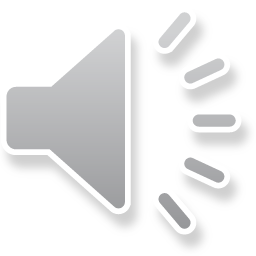 Các câu hỏi tổng quát
Tên loại ung thư và bệnh trạng của mình?
 
Nó phát triển nhanh hay chậm?

(Các) phần thân thể nào bị ảnh hưởng?

Có thể chữa lành hay kiểm soát được ung thư không?
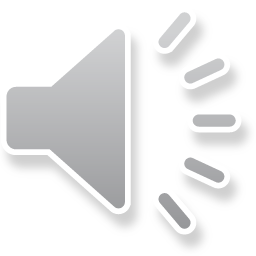 Các câu hỏi về xét nghiệm?
Xét nghiệm này sẽ liên quan đến việc gì?

Quý vị sẽ nhận được thông tin gì? 

Những lợi ích và rủi ro nào cho tôi khi làm xét nghiệm này?

Kết quả của xét nghiệm này liệu có ảnh hưởng đến quyết định loại điều trị tôi nhận được không?
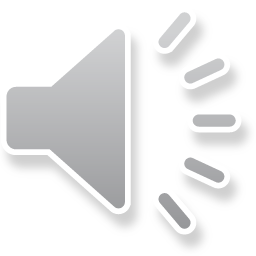 Câu hỏi về điều trị
Mục tiêu của từng điều trị là gì? Để chữa lành, kiểm soát, ngăn ngừa phát tán, ngăn ngừa tái phát hay làm dịu các triệu chứng?
Điều trị này liệu có ảnh hưởng đến chất lượng cuộc sống của tôi không – tôi có thể làm việc, quan hệ tình dục?
Các phản ứng phụ có thể có của điều trị này? Chúng có thể được ngăn ngừa hay chế ngự không? Chúng tạm thời hay lâu dài?
Nếu trị liệu này không thành công thì sao?
Tôi có thể có các liệu pháp bổ sung không?
Tôi muốn có một vài tuần để quyết định. Liệu có ảnh hưởng gì không?
Những ai trong nhóm điều trị cho tôi?
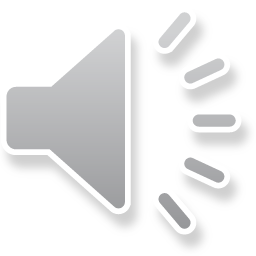 Có thể lấy thông tin đáng tin cậy ở đâu?
Đường dây Trợ giúp củ a Cancer Council 13 11 20 Thông tin và trợ
giúp dành cho quý vịvàgia đình với chi phíbằng một cuộc gọi nội hạt ởbất cứ đâu tại Úc.
 
Liên lạc với Đường dây này để được:

Thông tin, bao gồm tài liệu miễn phí về các loại ung thư. 

Thông tin về các dịch vụ hỗ trợ của Cancer Council, có thể bao gồm tư vấn, trợ giúp tài chánh và chỗ ở cho những ai từ nông thôn.

Thông tin về hóa trị, giải phẫu và xạ trị.

Tâm sự với ai đó hay nói chuyện với người có chuyên môn về những gì mình đang trải qua.
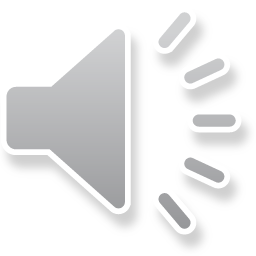 BreaCan
BreaCan là một dịch vụ thông tin và hỗ trợ không những cho phụ nữ bị ung thư vú hay ung thư những bộ phận sinh sản mà còn hỗ trợ cho cả bạn bè và thân nhân của họ nữa.
BreaCan giúp đỡ phụ nữ bị ung thư vú hay ung thư những bộ phận sinh sản. Quý vị có thể nói chuyện với những người từng bị ung thư như quý vị nhưng nay đã trở thành nhân viên thiện nguyện sau khi được huấn luyện, và nhờ vậy họ có thể hiểu được những gì quý vị đang phải kinh qua.
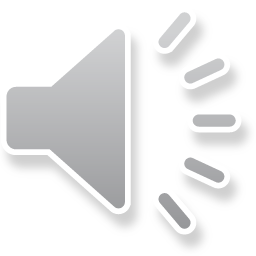 Breacan
Nếu muốn liên lạc với BreaCan, xin quý vị gọi số 1300 781 500.
BreaCan mở cửa từ 10 giờ sáng đến 2 giờ chiều mỗi thứ Hai, thứ Tư và thứ Năm (trừ những ngày lễ nghỉ).
Nếu cần thông ngôn viên, khi gọi điện thoại, xin quý vị cho chúng tôi biết quý vị nói tiếng gì. Chúng tôi sẽ liên lạc với dịch vụ thông ngôn viên cho quý vị.
TRUNG TÂM HỖ TRỢ BreaCan (BreaCan RESOURCE CENTRE)Tầng trệt,210 Lonsdale StreetMelbourne, VictoriaĐIỆN THOẠI 1300 781 500EMAIL breacan@breacan.org.auWEB www.breacan.org.au
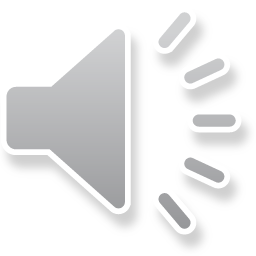 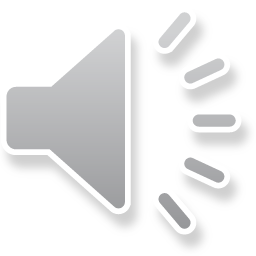